COLORED TEXT BOXES
Example text.
Example text.
Example text.
This is an example text. Go ahead and replace it with your own text. Go ahead and replace it with your own text. This is an example text. This is an example text. Go ahead and replace it with your own text. 

Go ahead and replace it with your own text. This is an example text. This is an example text. Go ahead and replace it with your own text. This is an example text. Go ahead and replace it with your own text. Go ahead and replace it with your own text. This is an example text. 

This is an example text. Go ahead and replace it with your own text.
This is an example text. Go ahead and replace it with your own text. Go ahead and replace it with your own text. This is an example text. This is an example text. Go ahead and replace it with your own text. 

Go ahead and replace it with your own text. This is an example text. This is an example text. Go ahead and replace it with your own text. This is an example text. Go ahead and replace it with your own text. Go ahead and replace it with your own text. This is an example text. 

This is an example text. Go ahead and replace it with your own text.
This is an example text. Go ahead and replace it with your own text. Go ahead and replace it with your own text. This is an example text. This is an example text. Go ahead and replace it with your own text. 

Go ahead and replace it with your own text. This is an example text. This is an example text. Go ahead and replace it with your own text. This is an example text. Go ahead and replace it with your own text. Go ahead and replace it with your own text. This is an example text. 

This is an example text. Go ahead and replace it with your own text.
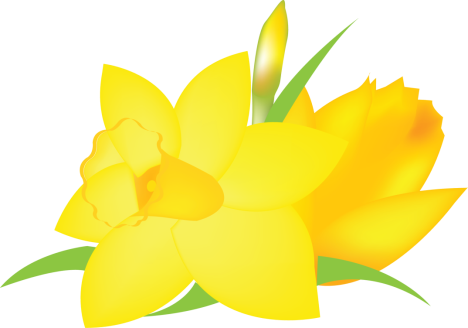 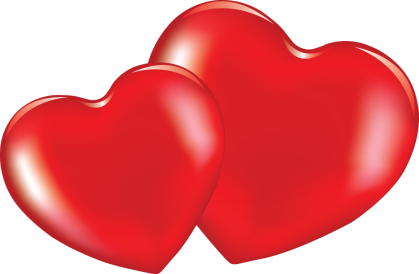 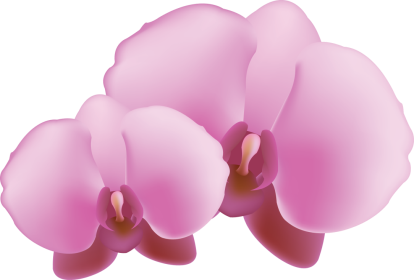